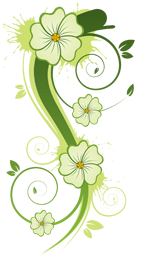 Тема урока: Объемная игрушка из пластилина «Китайский дракон»
Китайский календарь
Герб России
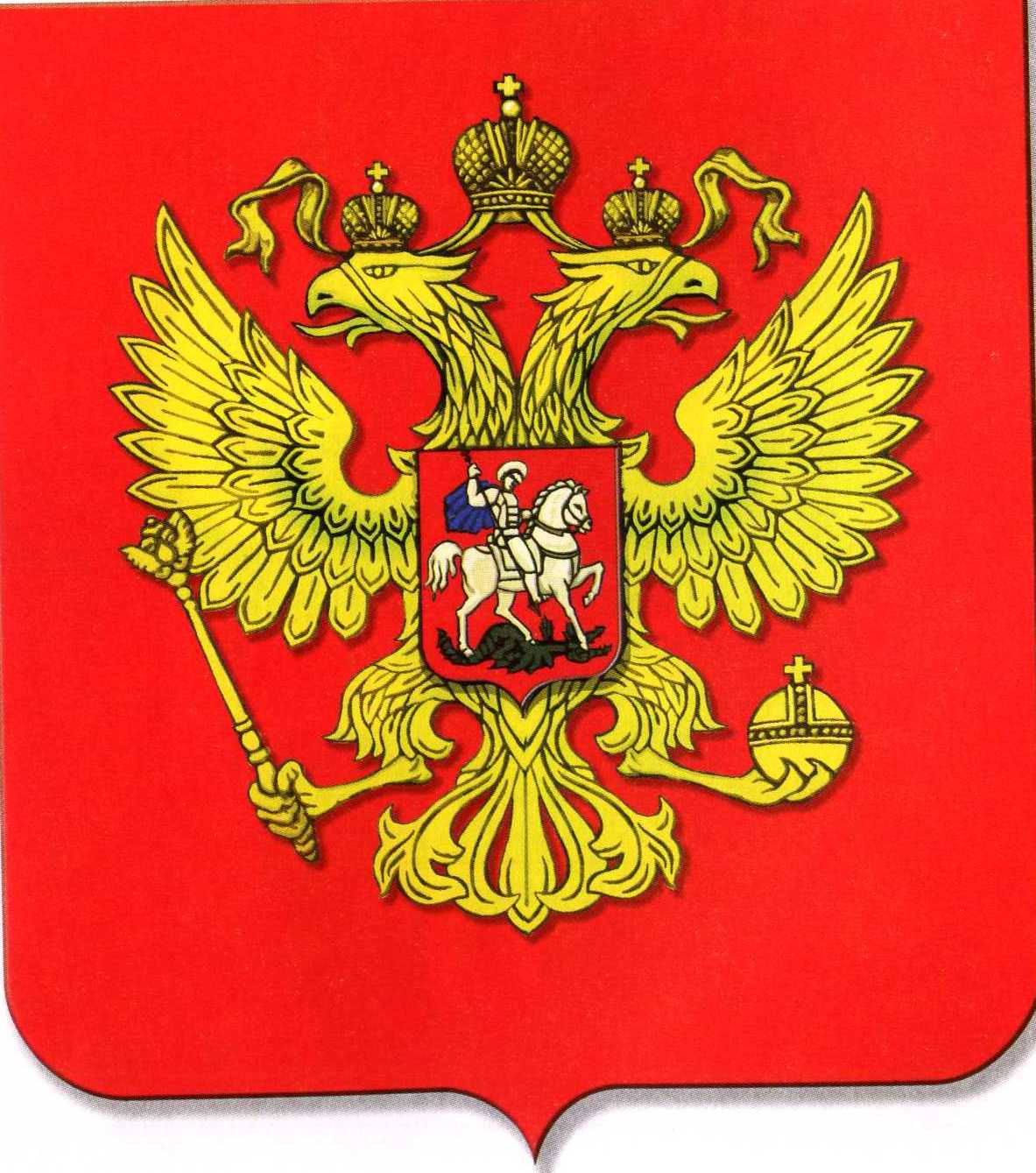 Старый флаг Китая
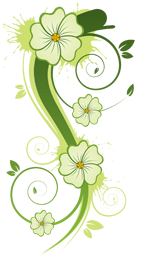 Тема урока: Объемная игрушка из пластилина «Китайский дракон»
Георгий Победоносец- 
усмиритель дракона
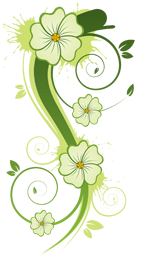 Тема урока: Объемная игрушка из пластилина «Китайский дракон»
На свете, несомненно, нет более зверя, кого сравнить возможно с могучим драконом, его безмерным могуществом и величием.
И мало какой столь заслуживает внимания мудрецов и магов.
голова
туловище
лапы
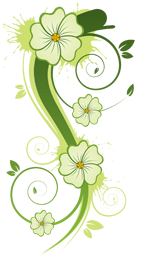 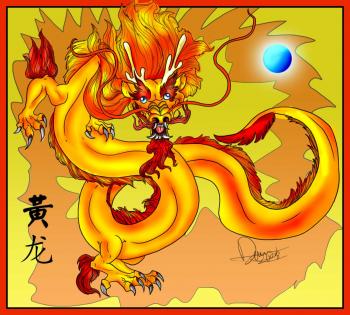 Тема урока: Объемная игрушка из пластилина «Китайский дракон»
Цели урока:
Обучающий аспект:
*научиться лепке объемных фигур сложных форм;
*пополнить знания о стране изучаемого языка, обогатить и детализировать знания и 
представления о формах, образах животных;
*овладеть способами пластического изображения животных в процессе лепки.
Развивающий аспект:
*развивать мыслительные операции анализа и синтеза (соотношение и сравнение различных частей фигуры) и синтеза (при создании объемной игрушки);
*развивать фантазию и воображение, чувство формы, конструктивности, вариативности 
мышления;
*развивать мелкую моторику.
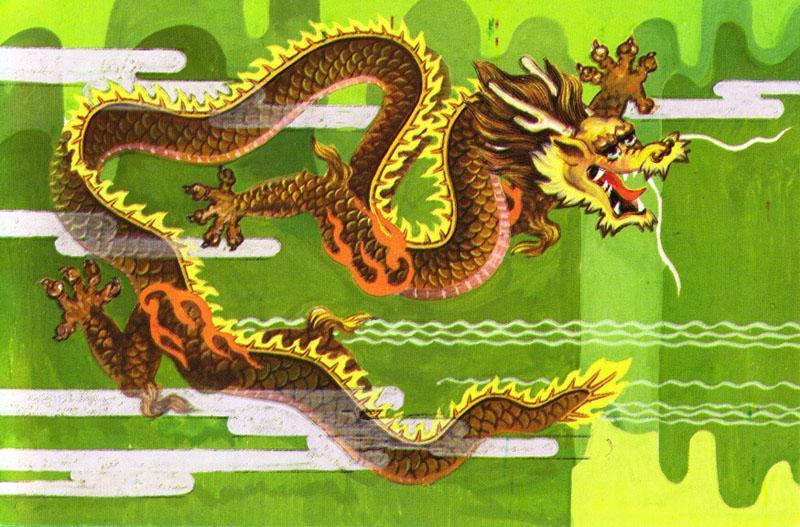 Воспитательный аспект:
*воспитывать культуру ручного труда;
*формировать умение самооценки своей работы;
*воспитывать культуру общения и взаимодействия на уроке.
Тема урока: Объемная игрушка из пластилина 			«Китайский дракон»
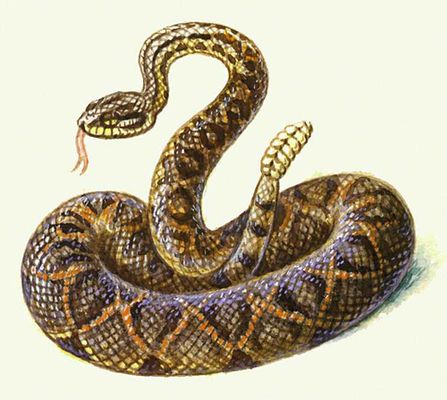 Змея  (тело)
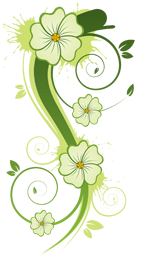 Тема урока: Объемная игрушка из пластилина «Китайский дракон»                                    Пословица: «Мастера по работе видно»
Последовательность выполнения лепки дракона
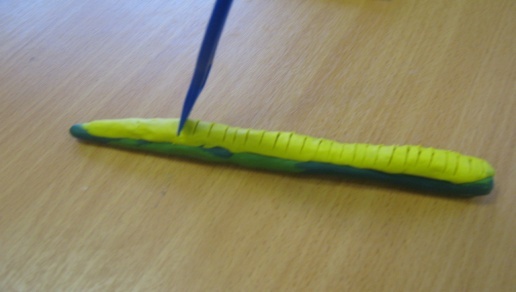 1.
4.
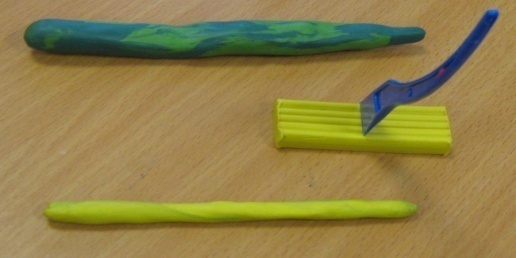 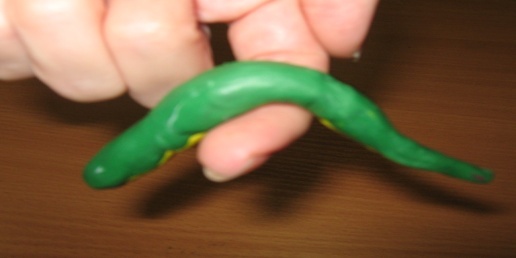 2.
5.
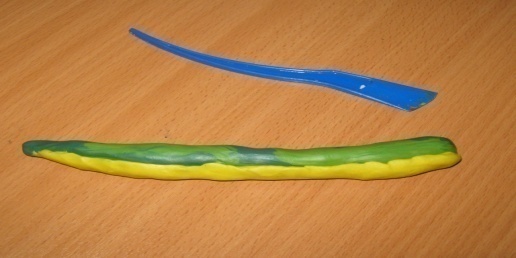 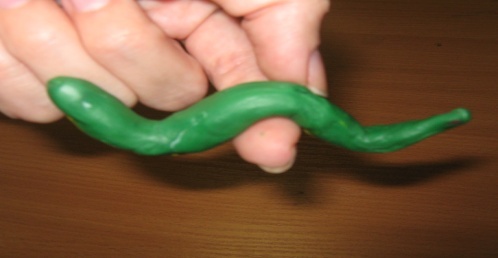 3.
6.
Тема урока: Объемная игрушка из пластилина 
			«Китайский дракон»
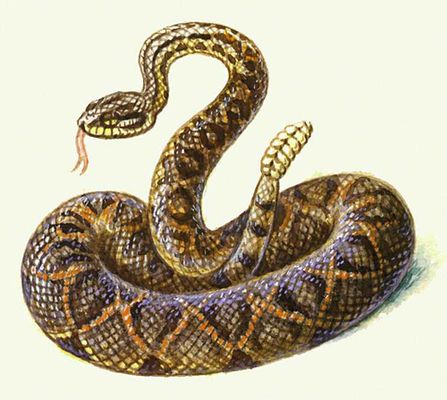 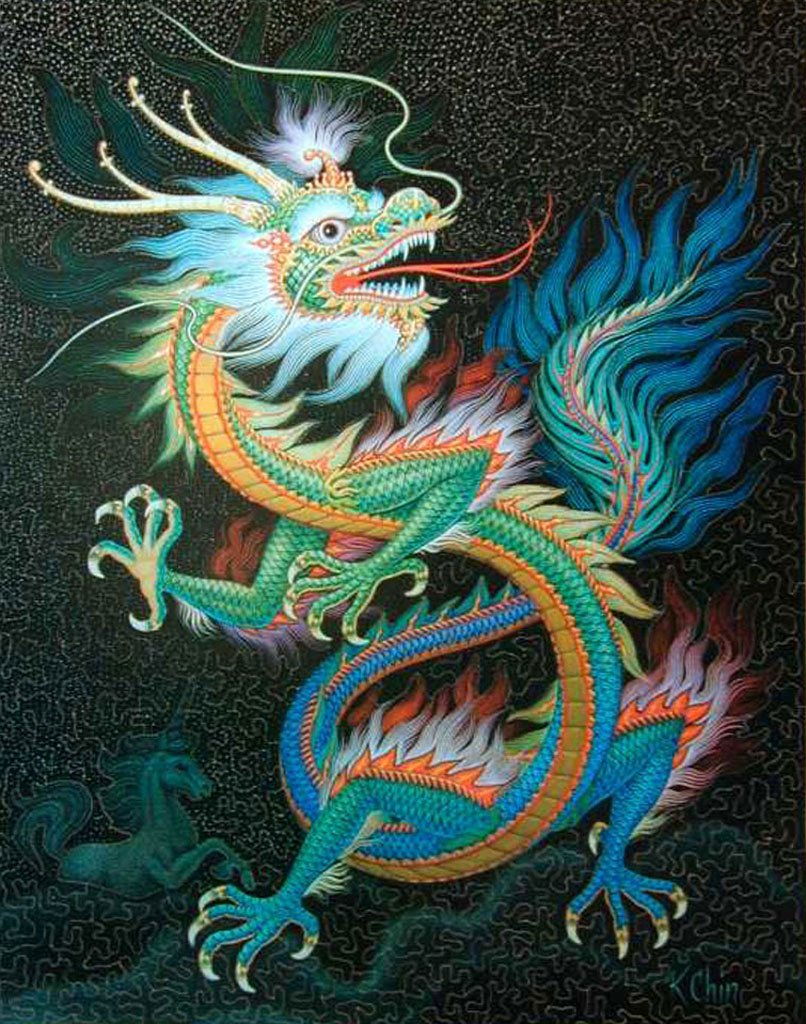 Змея  (тело)
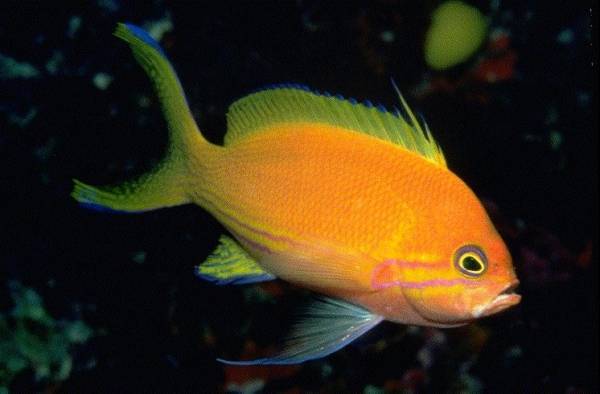 Рыба (чешуя)
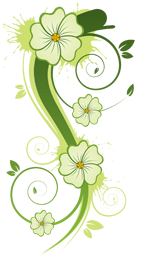 Тема урока: Объемная игрушка из пластилина «Китайский дракон» Пословица: «Мастера по работе видно»
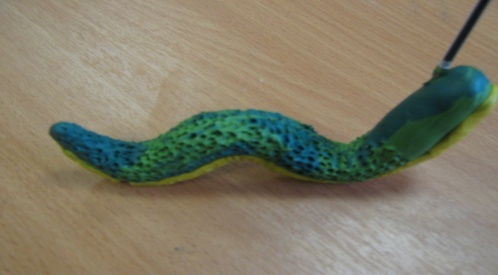 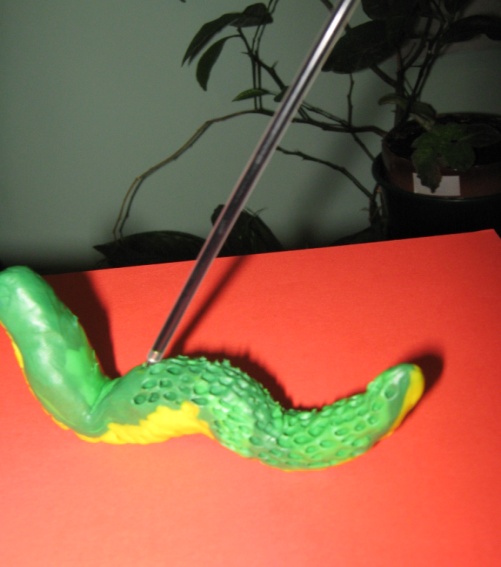 7.
8.
Тема урока: Объемная игрушка из пластилина 
			«Китайский дракон»
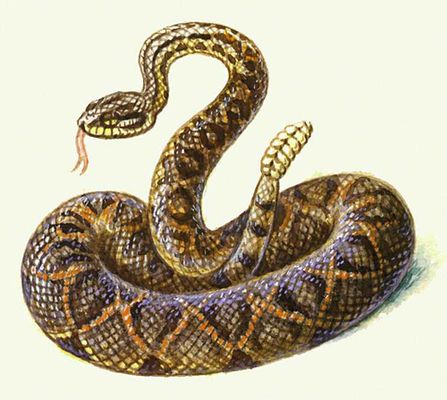 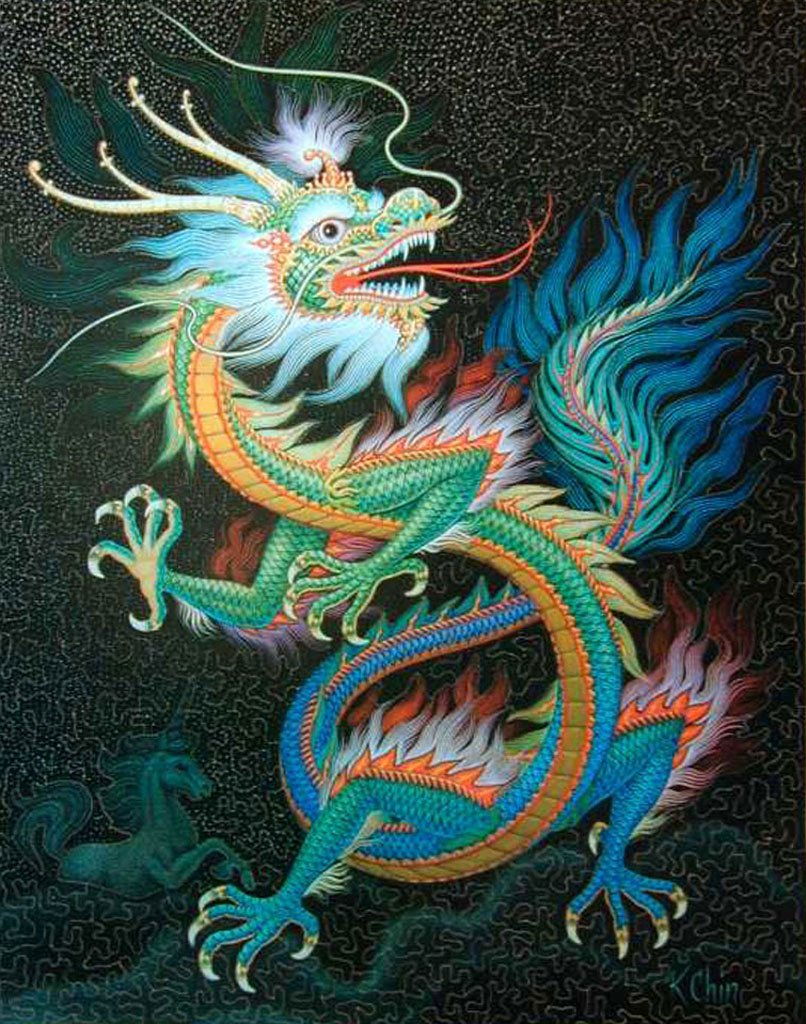 Змея  (тело)
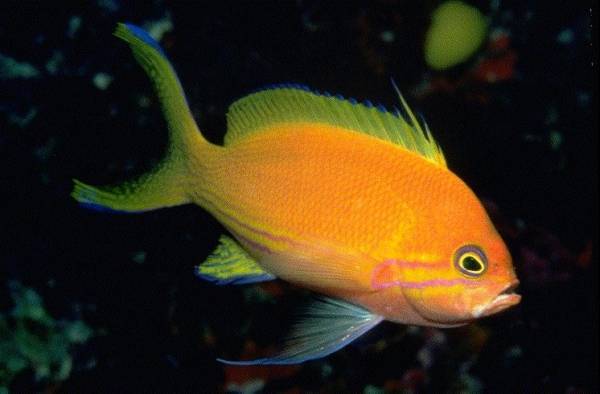 Рыба (чешуя)
Тигр (лапы)
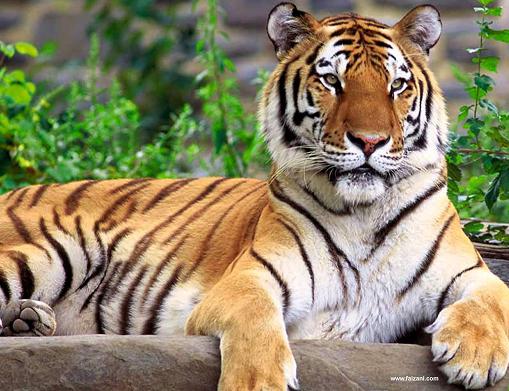 Орел (когти)
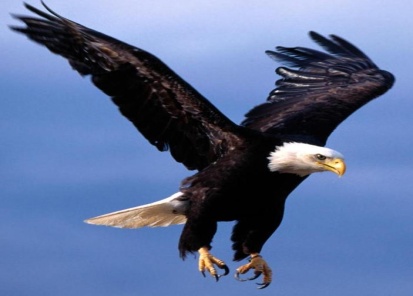 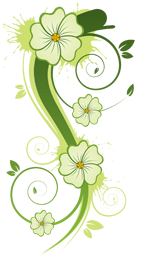 Тема урока: Объемная игрушка из пластилина «Китайский дракон» Пословица: «Мастера по работе видно»
Последовательность выполнения лепки дракона
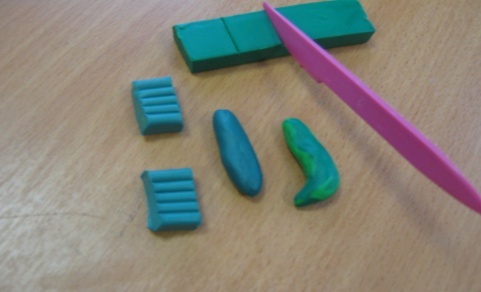 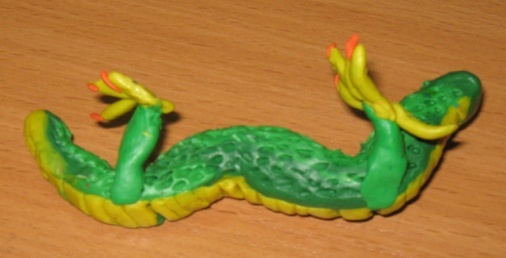 10.
8.
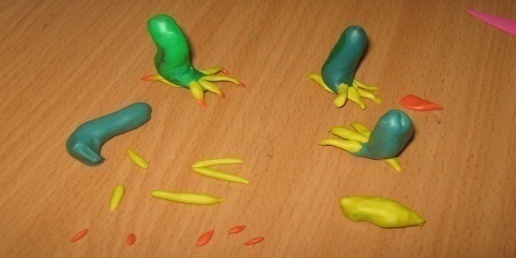 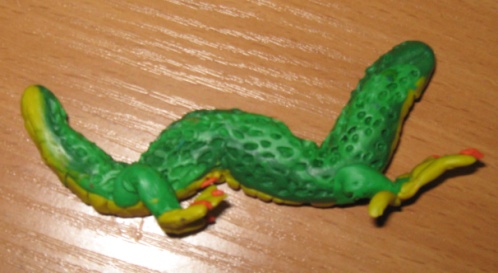 9.
11.
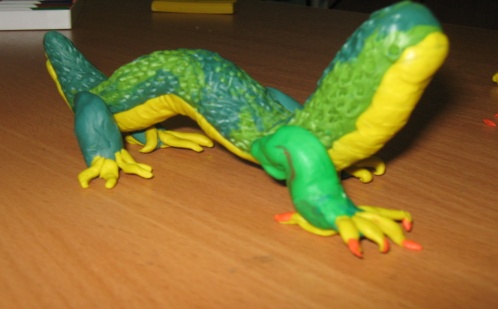 12.